VTP
Last Update 2011.11.29
1.1.0
Copyright 2005-2011 Kenneth M. Chipps Ph.D. www.chipps.com
1
Objectives
Learn what VTP is
2
Copyright 2005-2011 Kenneth M. Chipps Ph.D. www.chipps.com
What is VTP
VTP - VLAN Trunking Protocol eases the creation and management of VLANs across a number of switches
Without it each VLAN would have to be setup on each switch
3
Copyright 2005-2011 Kenneth M. Chipps Ph.D. www.chipps.com
The VTP Operation
A VTP domain is a group of switches that share a common environment
VTP allows you to configure VLANs on a single device within a domain, the VTP server, and have this configuration information propagated out through the switched network
This reduces the amount of time required to administer the VLANs
4
Copyright 2005-2011 Kenneth M. Chipps Ph.D. www.chipps.com
The VTP Operation
Within a VTP environment, a switch can be in one of three different roles
The switch can operate as a VTP server, a VTP client, or it can be in transparent mode
This role will determine how the VLANs are configured on the switch
5
Copyright 2005-2011 Kenneth M. Chipps Ph.D. www.chipps.com
VTP Server
The VTP server is the root of each VTP domain
The server is the only switch in the domain that can add, delete, and rename VLANs within the VTP domain
When an un-configured Cisco switch is first turned on, it will start in VTP server mode
6
Copyright 2005-2011 Kenneth M. Chipps Ph.D. www.chipps.com
VTP Server
This default must be changed to put the switch into one of the other two modes
The VTP server will periodically advertise the VTP domain name, the VLAN configuration and provide the most current configuration revision number
This revision number is used to ensure that all of the switches have the same information
7
Copyright 2005-2011 Kenneth M. Chipps Ph.D. www.chipps.com
VTP Client
The VTP client switches will receive all of their VLAN configuration information from the VTP server switch
The client switches cannot add, delete, or rename VLANs
To add a new VLAN to a client switch, the VLAN must be added to the VTP server
This new VLAN will then be propagated out to all of the client switches
8
Copyright 2005-2011 Kenneth M. Chipps Ph.D. www.chipps.com
VTP Client
After the new VLAN has been added, ports on the client switch can then be associated with the new VLAN
9
Copyright 2005-2011 Kenneth M. Chipps Ph.D. www.chipps.com
VTP Transparent
VTP transparent switches differ from VTP client switches in that VLANs can be configured manually on these switches
If configured to be part of a VTP domain, they can receive VLAN configuration information from the VTP server
They will not, however, inform the VTP domain of the locally configured VLANs
10
Copyright 2005-2011 Kenneth M. Chipps Ph.D. www.chipps.com
VTP Transparent
Switches configured to operate in VTP transparent mode will receive VTP configuration frames and pass these frames out all trunked ports
This allows VTP client switches to be connected to the VTP transparent switch
11
Copyright 2005-2011 Kenneth M. Chipps Ph.D. www.chipps.com
VTP Transparent
The client switches will still be able to exchange VLAN configuration information with the VTP server through the transparent switch
12
Copyright 2005-2011 Kenneth M. Chipps Ph.D. www.chipps.com
VTP Mode Comparison
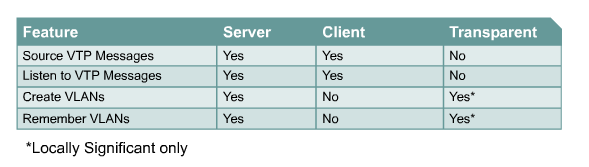 13
Copyright 2005-2011 Kenneth M. Chipps Ph.D. www.chipps.com
VTP Advertisements
VTP advertisements are used to propagate the information about a domain to the domain members
There are two types of VTP advertisements
Requests from clients that want information at bootup 
Responses from servers
14
Copyright 2005-2011 Kenneth M. Chipps Ph.D. www.chipps.com
VTP Advertisements
There are three types of VTP messages
Advertisement requests 
Summary advertisements 
Subset advertisements
15
Copyright 2005-2011 Kenneth M. Chipps Ph.D. www.chipps.com
Pruning
Pruning is disabled by default, but should normally be used in a larger network as it is used to prevent unneeded flooding of broadcast information from one VLAN across all trunks
This merely wastes bandwidth
16
Copyright 2005-2011 Kenneth M. Chipps Ph.D. www.chipps.com
VTP Configuration
Steps
Configure the VTP server
Configure the VTP clients
Connect the devices
Confirm they can communicate
Create the VLANs after VTP is enabled on a server
17
Copyright 2005-2011 Kenneth M. Chipps Ph.D. www.chipps.com
Sources
Part of this information was copied word for word from a paper on VLANs from Fluke Networks
18
Copyright 2005-2011 Kenneth M. Chipps Ph.D. www.chipps.com
Lab
Let’s work with VTP
Start Packet Tracer
Open file e3-4332.pka
19
Copyright 2005-2011 Kenneth M. Chipps Ph.D. www.chipps.com
Lab
Let’s continue with VTP
Lab 4-1
20
Copyright 2005-2011 Kenneth M. Chipps Ph.D. www.chipps.com